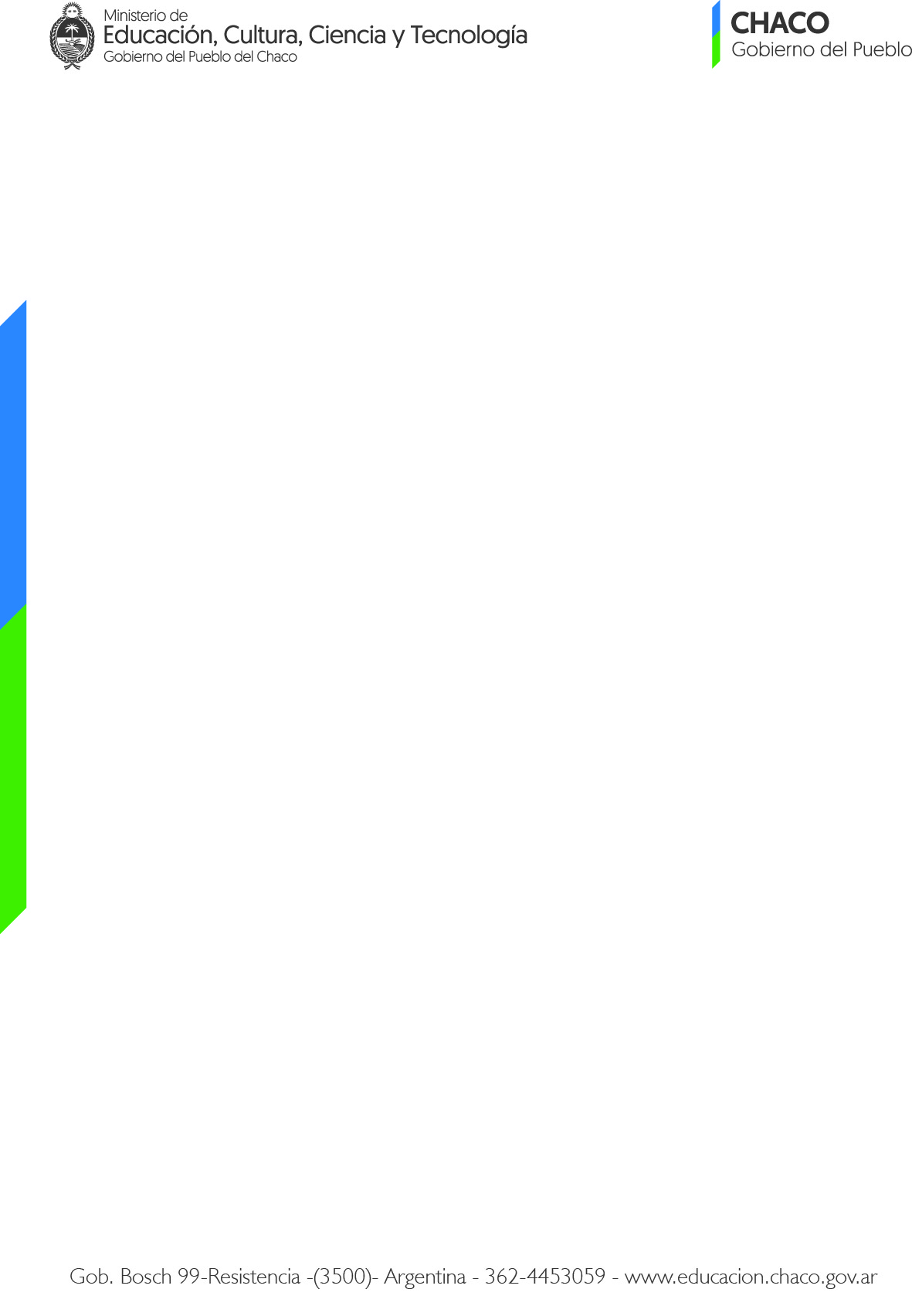 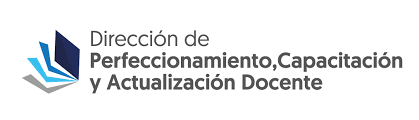 ACTUALIZACIÓN SUPERIOR EN GESTIÓN EDUCATIVA
Sede:
Instituto de Educación Superior “San Bernardo” 
Yanina Farías gonzalez – Claudia lemaire
¿qué fuimos trabajando juntos?
VIDEO DE SILVINA GVIRTZ
En la década de los ochenta, Peter Mortimore, definió como buena escuela aquella en la que los alumnos progresan más allá de lo que cabría esperar al considerar aquello que traen al momento de entrar. 
Una buena escuela es aquella que enseña lo que el alumno no podría aprender por sí mismo.
En los 90, se incluye el concepto de equidad y se define como buena escuela aquella en la que todos sus alumnos progresen.
Louise Stoll y Dean Fink (2004) definen en esa misma perspectiva como buena escuela aquella que responde a estas características:
Promueve el avance para todos los alumnos, más allá de los conocimientos que poseen y de los factores del contexto.
Garantiza que cada alumno alcance el máximo nivel posible.
Aumenta todos los aspectos relativos al conocimiento y al desarrollo del alumno.
Sigue mejorando día a día.
Siguiendo a Pam Sammons algunos de los factores como elementos recurrentes en las escuelas con buenos resultados son:
Liderazgo profesional, participativo, distribuido.
Ambiente que estimula el aprendizaje.
Concentración en la enseñanza y el aprendizaje.
Altas expectativas.
Seguimiento del progreso de los alumnos.
Enseñanza con sentido.
Aprendizaje organizacional permanente.
Sólida relación familia-escuela.
Susan Rosenholtz diferencia las escuelas “transformadoras” de las “inmovilistas o con empobrecimiento del aprendizaje” y señala algunas características encontradas en las escuelas con bajos resultados:

Falta de visión.
Liderazgo desenfocado.
Disfunciones en las relaciones de personal.
Prácticas de aula ineficaces.
David Reynolds y otros afirman que la clave del éxito son los resultados de los alumnos en el campo académico, estos resultados son el foco de las buenas escuelas.
¿Qué podemos extraer de esto? 
Que hay un espacio importante, liderado por el director, en el que es posible tener buenos resultados a pesar de las condiciones. Aún en aquellas escuelas que reciben niños en situación de altísima vulnerabilidad social, podemos encontrar diferencias importantes, con impacto directo en el aprendizaje, según la impronta que su equipo directivo le dé a la institución.
¿Cómo definimos hoy una buena escuela?
Una buena escuela es donde todos los niños pueden ingresar sin ser discriminados, se gradúan en tiempo y forma, pueden continuar con éxito el nivel siguiente de enseñanza, aprenden contenidos socialmente significativos, disfrutan del conocimiento y pueden aplicarlo a nuevas situaciones.  (Silvina Gvirtz)
Queremos construir  un país con igualdad de oportunidades y justicia social en donde todas las escuelas sean buenas escuelas.
La meta es la razón de ser de nuestra organización, reúne los valores y objetivos principales, define sus funciones y acciones más específicas. 
Nuestra meta debería ser construir una buena escuela en donde todos los niños/as pueden ingresar sin ser discriminados y se gradúen en tiempo y forma.
¿Qué quiere decir que todos los niños pueden ingresar sin ser discriminados?
El director puede garantizar que los niños que se inscriban en su escuela no sufran ningún tipo de discriminación. Dado que ningún niño debe ser discriminado, es preciso que el/la director/a se comprometa a generar las condiciones que de ellos dependan para asegurar que aquello se cumpla. 
Porque el acceso a la educación en igualdad de oportunidades para todos es un derecho y como tal ha sido reconocido por la Convención de los Derechos del Niño en 1989 e incorporado a nuestra Constitución Nacional en 1994 y porque la discriminación tiene efectos negativos indelebles en la autoestima del niño.
¿Qué quiere decir que todos los niños se gradúen en tiempo y forma?
La experiencia nos muestra que es posible lograr que todos los niños se gradúen a la edad que les corresponde, aprendiendo aquello que es indicado para ese momento de su vida. Y es la responsabilidad de una buena escuela proponerse alcanzar esos objetivos. 
Porque la repitencia es una de las principales causas de fracaso escolar y abandono, porque sigue constituyendo un estigma social, que perjudica al alumno a lo largo de toda la vida y porque no resuelve el problema  del aprendizaje.
¿Qué quiere decir que todos los niños puedan continuar con éxito el nivel siguiente?
Para que cada uno pueda desarrollarse integralmente como ciudadano, debe poder acceder a mayores oportunidades tanto en otros niveles del sistema educativo como en el campo profesional.
Esto es importante porque, además de un derecho, la educación es un medio para acceder a mejores oportunidades posteriores, a nivel personal, académico y profesional y porque ver progresos en la carrera proporciona satisfacción personal.
¿Qué quiere decir que los niños aprendan contenidos socialmente significativos?
En una buena escuela se debería estimular la adquisición de competencias que les permitan a los jóvenes convertirse en ciudadanos capaces de ejercer sus derechos, armar la vida que desean y desempeñarse con éxito en la sociedad de hoy.
Es importante porque adquirir conocimiento irrelevante para el mundo contemporáneo va a producir su exclusión y porque el tiempo transcurrido en la escuela y los recursos invertidos son demasiados como para perderlos en aprendizaje improductivo.
¿Qué quiere decir que los niños disfruten del conocimiento y puedan aplicarlo a situaciones nuevas?
Que se debe tener en cuenta ya que el bienestar es un bien en sí mismo, esto aumenta las probabilidades de que el aprendizaje se incorpore a la vida cotidiana y porque en el siglo XXI el aprendizaje debe darse a lo largo de toda la vida en una época de alta incertidumbre.
OTROS TIPOS DE ESCUELA
Una buena escuela tiene bajos niveles de repitencia y alto desempeño académico. Ahora bien, hay una caracterización construida según diferentes tipos de escuela en donde podemos encontrar:

Escuela disfuncional: es aquella que presenta altos niveles de repitencia y bajo desempeño. Esta escuela retiene a los alumnos sin hacerlos progresar.
Escuela elitista: tiene altos niveles de repitencia y un alto desempeño académico. En este tipo de escuela se refuerza la idea de que el conocimiento es para uno pocos “elegidos”.
Escuela guardería: combina la baja repitencia de la buena escuela y el bajo desempeño de la escuela disfuncional.
Las sociedades democráticas basadas en el conocimiento, necesitamos que todos los niños aprendan saberes significativos y sabemos con certeza que todos pueden hacerlo. 

No hay democracia sin ciudadanos educados.
¿QUIÉNES INTEGRAN UNA BUENA ESCUELA?
Definir los perfiles de las personas de nuestra organización puede ayudarnos a orientar nuestro trabajo.
EL PERFIL DEL EGRESADO DE UNA BUENA ESCUELA:
Ha desarrollado las habilidades críticas esperadas para una persona de su edad.
Maneja conocimientos socialmente significativos.
Ingresa al nivel secundario a la edad que le corresponde.
Tiene una trayectoria exitosa en la escuela secundaria.
Disfruta del aprendizaje.
Es solidario y demuestra compromiso con su comunidad.
Se esfuerza por mejorar.
EL PERFIL DEL DOCENTE DE UNA BUENA ESCUELA:
Está comprometido con el aprendizaje de cada uno de sus alumnos y con el mejoramiento de la escuela.
Planifica su trabajo y evalúa a sus alumnos de acuerdo con lo enseñado, en función del progreso individual de cada uno.
Está convencido de que todos los niños pueden aprender.
Presenta un bajo nivel de ausentismo y si debe faltar deja su planificación al día para que sus alumnos no pierdan horas de clase.
Se capacita y actualiza permanentemente.
Tiene trato cordial, trabaja en un clima de respeto con sus pares, superiores, familias y alumnos e implementa prácticas democráticas en el aula.
Aplica nuevas estrategias didácticas si no consigue los resultados esperados.
Trabaja en equipo.
EL PERFIL DEL DIRECTOR DE UNA BUENA ESCUELA:
Está convencido de que su función es construir una buena escuela y sabe que puede hacerlo.
Confía en la capacidad de sus alumnos.
Trata a los maestros como profesionales.
Tiene una mirada estratégica sobre su escuela y sobre su gestión.
Es asesor pedagógico de sus maestros.
Plantea altos estándares de aprendizaje y trabajo.
Fomenta la resolución pacífica de los conflictos y el  trabajo en equipo, estableciendo prácticas democráticas.
Está abierto a aprender y promueve el aprendizaje entre sus miembros.
Genera un clima de trabajo que motiva y hace sentir confortables a los miembros de su equipo.
Evalúa permanentemente el trabajo de su equipo y valora a sus maestros cuando alcanzan logros.
Define canales de comunicación de arriba abajo y de abajo arriba.
Mantiene una relación fluida y positiva con su supervisor.
Fomenta una apertura hacia la comunidad.
Da apoyo a las tareas administrativas del resto de su equipo.
Define prioridades y sabe delegar.
Cumple con lo que promete. Tiene credibilidad.
Comparte sus buenas experiencias y escucha las de los demás.
Acepta la incertidumbre como dato de la realidad.
Realiza o delega las gestiones necesarias para que su escuela sea confortable y que esté equipada como corresponde.
Promociona su escuela en los jardines y monitorea la trayectoria de sus graduados en el secundario.
Maneja adecuadamente un sistema de información sobre sus alumnos.
CONSIGNAS DE TRABAJO
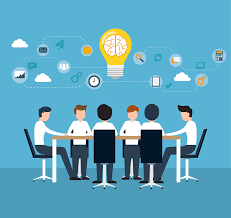 Actividad 1: Grupal - ¿Por qué si es posible construir una buena escuela?” 

Lean grupalmente los mitos que las autoras consideran son necesarios derribar para que sea posible construir una buena escuela.
Realicen un listado sobre las cuestiones/situaciones  con las cuales coinciden y con las cuales no coinciden.
Socialización por mesa de trabajo.
Actividad 2 -  Equipo de Conducción 
1) Lean los ejemplos de indicadores brindados.
2) a) En el PEC de la Institución identifiquen a qué dimensiones pertenecen o corresponden las acciones planificadas.
b) Completen en la grilla que se anexa la cantidad de acciones de cada dimensión del campo institucional. (La respuesta a esta consigna se entrega al equipo capacitador, una  por institución).
Actividad 3 - Equipo de Conducción

Continuando el trabajo de revisión del PEC de la institución que conducen:
Identifiquen qué dimensión o dimensiones deberían ser mejoradas.
Elijan 01 (una) acción y su objetivo de cada dimensión.
Construyan un indicador para el objetivo de cada acción con sus categorías.
Elija/n una acción del PEC y proponga/n una intervención del equipo de conducción que sea superadora.

        Observación: esta actividad se entrega al equipo capacitador.
SILVINA GVIRTZ / IVANA ZACARIAS / VICTORIA ABREGÚ. CONSTRUIR UNA BUENA ESCUELA: HERRAMIENTAS PARA EL DIRECTOR
CAPÍTULO 1: ¿QUÉ ES UNA BUENA ESCUELA?
                      ¿QUIÉNES INTEGRAN UNA BUENA ESCUELA?
CAPÍTULO 2: ¿POR QUÉ SÍ ES POSIBLE CONSTRUIR UNA BUENA ESCUELA?
CAPÍTULO 3: ¿CÓMO SABEMOS SI ESTAMOS FRENTE A UNA BUENA ESCUELA?
CAPÍTULO 4: ¿CÓMO CONSTRUIMOS ESA BUENA ESCUELA?
CAPÍTULO 5: ¿SOBRE QUÉ ASPECTOS DE LA VIDA ESCOLAR TRABAJA UN DIRECTOR?
Enseñar, y más aún, dirigir una institución educativa, es una de las tareas más difíciles que pueda desempeñar una persona. Requiere no solo excepcional destreza, sino también pasión, compromiso y la posibilidad o la obligación, de poder pensar seriamente en el ejercicio de la profesión.
El complejísimo universo de frentes a los que debe responder un director dificultan los espacios de introspección o de reflexión con uno mismo o con otros.
EVALUACIÓN DE LA JORNADA
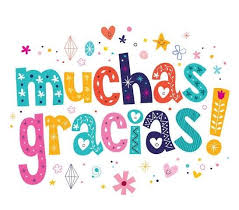